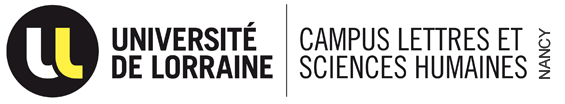 Développement professionnel, Évaluation, et Gestion des risques
Master Psychologie sociale, du travail et des organisations
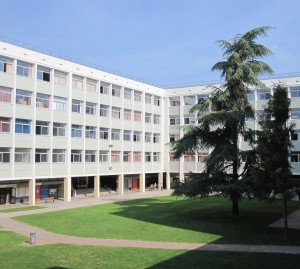 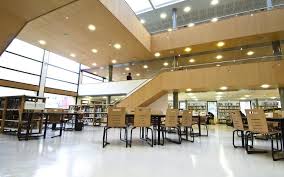 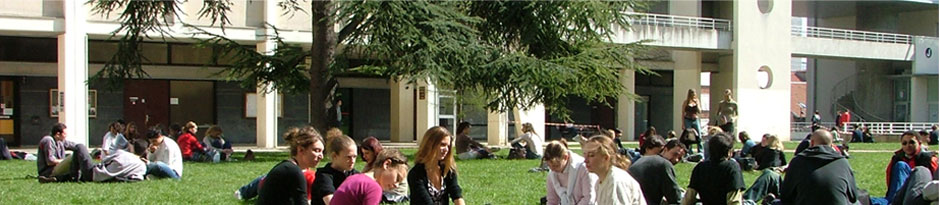 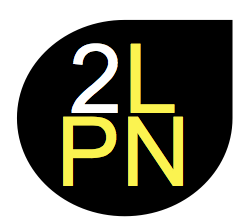 Parcours Développement professionnel, Évaluation, et Gestion des risques
Ce parcours DPEGR a vocation à former des psychologues du travail. Ce parcours-type a été conçu pour permettre à l’étudiant de construire son projet professionnel sur 4 semestres.
Les thématiques centrales développées ont trait à 
l’accompagnement des personnes dans l’évolution de leur parcours,
l’insertion ou réinsertion dans l’emploi et inclusion,
la création et l’emploi d’outils psychométriques, 
l’étude des communications à des fins de diagnostic et d’intervention, 
la gestion des risques professionnels.
Ces thématiques sont celles du Laboratoire 2LPN fournissant l’assise recherche du parcours. 
Le parcours comporte également des enseignements en droit du travail ou gestion d’entreprise par exemple qui permettent aux étudiants de mieux cerner la complexité du monde du travail et de proposer des plans d’action prenant en compte ces aspects juridiques et économiques.
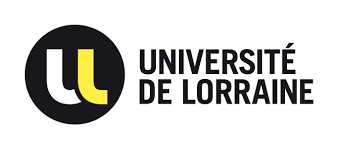 Développement professionnel, Évaluation, et Gestion des risquesENSEIGNEMENTS (SEMESTRE 7 / 1er semestre du M1)
UE704 Méthodes en psychologie du travail
Méthode qualitative
Méthode quantitative
UE705 Intervention et outils
Prévention et gestion des risques
Accompagnement professionnel
Outils d'évaluation dans le champ de la psychologie
Audit organisationnel
Conception et évaluation de formation
UE706 Langue et internationalisation de la formation
UE701 Conduite de projet
UE702 Formation à la recherche 1 (TER, synthèse biblio)
Communication scientifique écrite
Organisation du travail de recherche: introduction
Mémoire de TER (1): Synthèse bibliographique
Stage et déontologie
UE703 Théories et modèles de la psychologie du travail et des organisations
Santé au travail
Développement professionnel
Evaluation des personnes
Théorie des organisations
Théorie de la formation
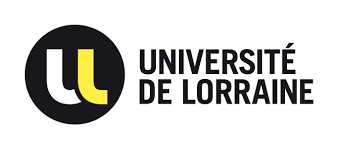 Développement professionnel, Évaluation, et Gestion des risquesENSEIGNEMENTS (SEMESTRE 8 / 2ème semestre du M1)
UE801 Formation à la recherche 2
Communication scientifique orale
Mémoire de TER 2 : Production, analyse et discussion
UE802 Stage et déontologie 
Suivi, pratique, déontologie et reprise du stage
Présentation du rapport de stage 
UE803 Conduite de projet
Suivi et finalisation du projet 
Présentation, diffusion et communication
UE804 Théories et modèles en psychologie du travail
Collectif et équipe de travail 
Développement professionnel et de carrière 
Modèles de l'activité 
Diversité et insertion au travail
Repérage et évaluation des compétences
UE805 Intervention et outils
Régulation des dysfonctionnements 
Approches biographiques et récit de vie
Analyse de l'activité
UE806 Questions et pratiques innovantes
Méthodes et outils innovants
Problmat nouvelles et émerg. dans le champ du travail
UE807 Langue et internationalisation de la formation
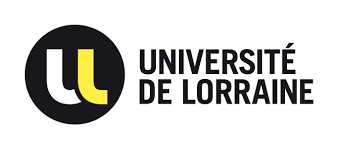 Développement professionnel, Évaluation, et Gestion des risquesENSEIGNEMENTS (SEMESTRE 9 & 10 / M2)
UE905 Accomp. des pers. et des collectifs dans le champ pro.
Accompagnement à la construction du parcours professionnel 
Optimisation des collectifs et des équipes
Accompagnement du changement
Autour des compétences : du bilan à la GPEC 
UE906 Présentation de pratiques et mise en pratique
Insertion et entretien de conseil 
Sélection et entretien de sélection et recrutement 
Animation, conduite de collectif 
Recherche de stage 
UE907 Langue et internationalisation de la formation
SEMESTRE 10
UE1001 Accompagnement professionnel  - Stage et mémoire
Accompagnement à l'insertion professionnelle 
Suivi de stage et activité réflexive autour des pratiques
SEMESTRE 9
UE901 Séminaires de recherche
Recherches actuelles en psychologie
Séminaires et construction de projet
UE902 Connaissance du monde économique et social
Sociologie du travail, des organisations 
Gestion des ressources humaines 
Droit du travail 
UE903 Méthodes en psychologie du travail
Méthodologie de l'enquête
Approche clinique de l'activité 
UE904 Santé et sécurité dans le champ du travail
Evaluation des risques 
Prévention et Intervention
Sécurité
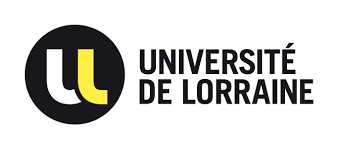 Cerner l’activité professionnelle du psychologue du travail dans le respect du code de déontologie
Evaluer les personnes 
Accompagner les personnes dans leur parcours professionnel
Concevoir et évaluer des formations  
Diagnostiquer et optimiser les communications dans le travail 
Identifier et réguler des risques
Maîtriser les méthodes de recueil et de traitement de données quantitatives et qualitatives 
Concevoir des produits et services innovants 
Élaborer un plan d’actions et accompagner sa mise en œuvre 
Connaître les théories et modèles mobilisables dans le cadre de projet/mission 
Parfaire son anglais 
Savoir construire un cadre théorico-méthodologique dans le cadre d’un projet/mission 
Connaître la réglementation, les modes de gestion d’entreprise, le monde du travail
… EN TERMES DE COMPÉTENCES DÉVELOPPÉES
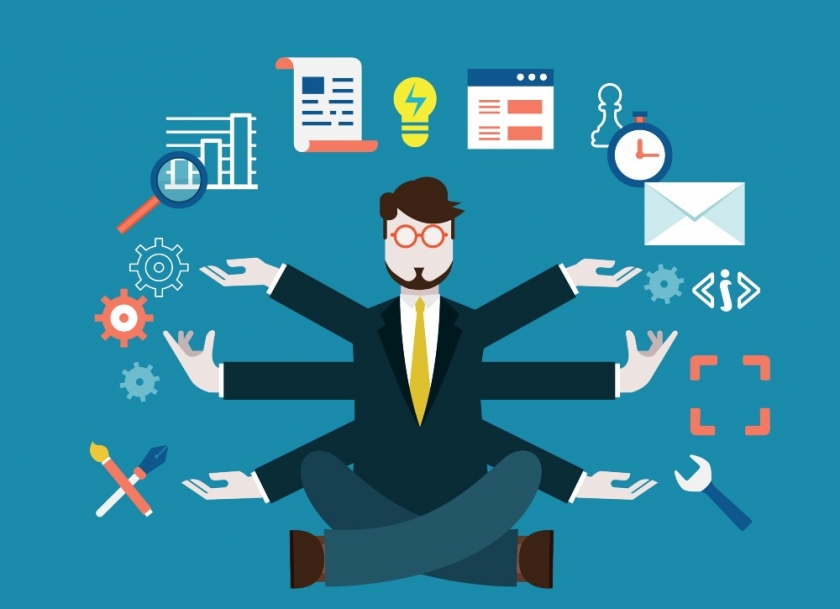 MASTER 1
=> Stage de 140h minimum
Peut s’effectuer tout au long de l’année (les lundis et mardis sont libérés de cours)

MASTER 2
Stage rémunéré, 500 h minimum, sur 6 mois maximum,
Organisé sur le second semestre (pas de cours, hors suivi de stage)

Quelques exemples de lieux de stage 
INRS, FRSEA Grand’Est (syndicat agriculture), Baccarat, Mairie, ETT (Adecco, Manpower…), Cabinets de recrutement, CHRU de Nancy, Centre hospitalier de Ravenel, EDF, Mission Locale, Pôle emploi, Cap emploi, Espoir 54, CIO / SOIP, Université, CIBC, LIDL, laboratoire 2LPN…
Les stages
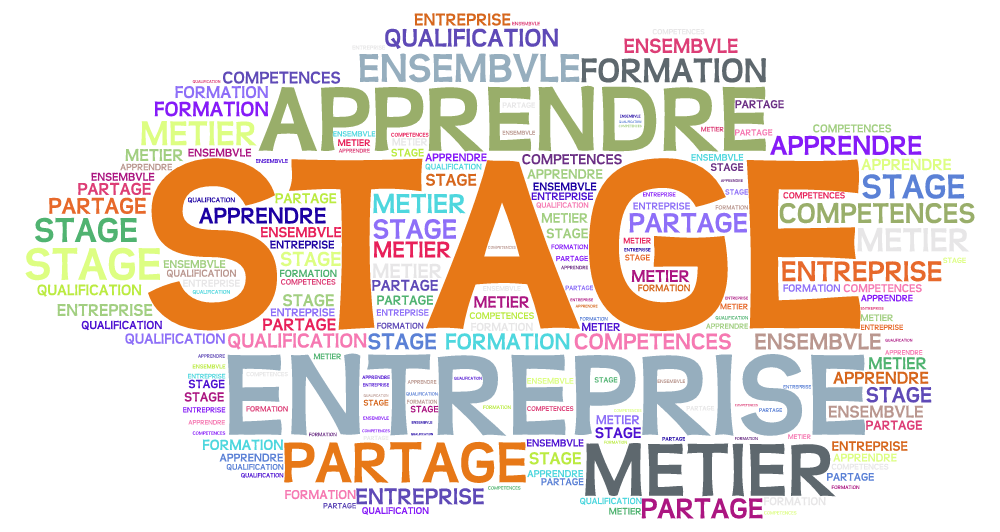 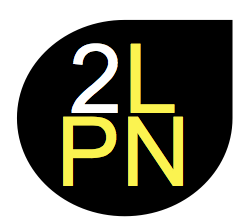 ÉQUIPE PÉDAGOGIQUE				Membres du Laboratoire
Vincent BERTHET, Maître de conférencesChercheur associé au Centre d’Économie de la Sorbonne, CNRS & Université Paris 1Mots-clés liés à la recherche : Décision ; Économie comportementale ; Nudges ; Mesures implicitesMots-clés liés aux enseignements : Méthodes quantitatives ; Psychométrie ; Statistiques
Avec la participation de nombreux praticiens et 
professionnels intervenant sur des problématiques liées à la santé au travail, à l’insertion ou à la formation, et issus d’organismes variés : association de médecine du travail, INRS, ARACT, Mission Locale, Espoir 54, Cap Emploi ou Pôle emploi par exemple.
Jérôme DINET, Professeur des universités 
Directeur du Laboratoire Lorrain de Psychologie et Neurosciences de la Dynamique des Comportements (2LPN, EA 7489) 
Mots-clés liés à la recherche : Interaction Homme - Machine ; Approche développementale des comportements humains ; 
Apprentissages humains ; Ergonomie. 
Mots-clés liés aux enseignements : Psychologie du développement ; Ergonomie ; Méthodologie ; IHM
Jean-Luc KOP, Maître de conférences , Méthodologies de la psychologie 
Mots-clés  liés à la recherche : Relations émotion-cognition, Dynamique émotionnelle, Évaluation psychologique, Santé au travail, 
Psycho-oncologie, Variabilité intra-individuelle 
Mots-clés liés aux enseignement : Méthodologie, Psychométrie, Statistiques, Relations émotion-cognition, Santé au travail
Anne PIGNAULT, Professeur des Universités, Psychologie du travail
Responsable du Parcours type « Accompagnement professionnel, prévention et gestion des risques » 
Mots-clés liés à la recherche : Carrière, Mobilité, Chômage, Transitions professionnelles, Développement, Santé et sens du travail
Mots-clés liés aux enseignements : Accompagnement professionnel, Analyse du travail et de l’activité, Méthodologie de la recherche
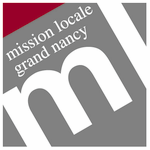 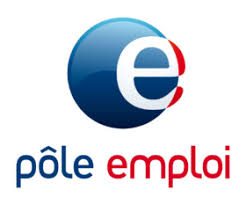 Valérie SAINT-DIZIER, Professeur des universités, Psychologie du travail
Co-responsable de l'axe Développement Education Travail Interaction (DETI) du Laboratoire « 2LPN » (EA 7489) 
Co-responsable de la mention Psychologie Sociale du Travail et des Organisations 
Mots-clés liés à la recherche et aux enseignements : Risques professionnelles, Collectifs de travail, Ingénierie de formation, 
Communication interpersonnelle
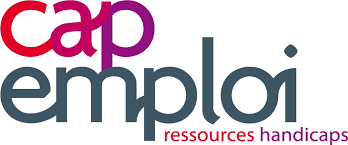 Éric THIEBAUT, Maître de conférences, Psychologie différentielle
Mots-clés liés à la recherche et aux enseignements : Articulation des régularités dans les différences inter et intraindividuelles ; 
Modélisation psychométrique et applications aux domaines de l’éducation, de la santé et du travail
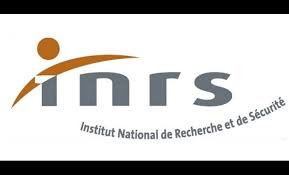 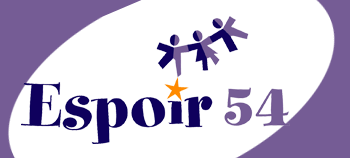 Insertion et emploi des étudiants - Débouchés
L’insertion professionnelle des étudiants issus de ce Master est très satisfaisante (www.insertion.univ-lorraine.fr)

Une très grande partie des titulaires de ce master sont insérés professionnellement dans l’année qui suit, le plus souvent à temps plein

De nombreuses missions peuvent être prises en charge  (débouchés variés)
risques psycho-sociaux, stress, souffrance au travail ; gestion du personnel, des Ressources Humaines et des carrières ; recrutement, mobilité, outplacement, bilan de compétences, insertion professionnelle,  orientation professionnelle, Validation des Acquis de l’Expérience, formation et perfectionnement professionnel ; organisation du travail, analyse et amélioration des conditions de travail ; étude et recherche ; diagnostic et intervention sur les systèmes de travail … ), 
dans des contextes variés (consultant, salarié ; secteur public ou privé).
Critères retenus pour l’entrée en Master Psychologie sociale, du travail et des organisationsParcours «  Développement professionnel, Évaluation, et Gestion des risques » NANCY
Dossier « MonMaster »
15 ÉTUDIANTS MAX.
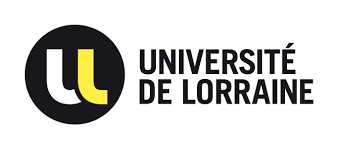